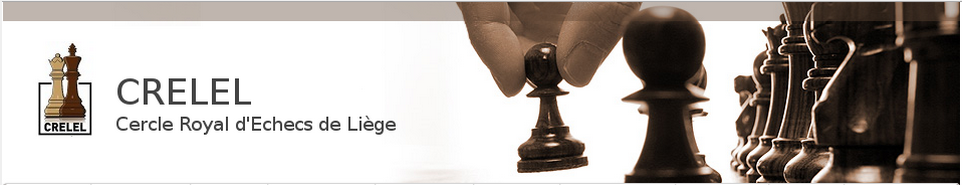 Cèrke Rwèyål d'Echecs di Lîdje
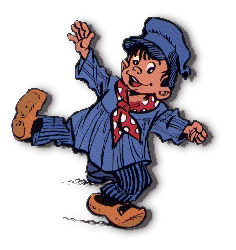 Tournoi dèl sinte Vièrje : dè 13 å 16 d’awous’ a Lîdje
Cwè ?
Tournoi homologué FIDE
7 rondes 1eûre30 + 30 s/côp
Inscription : 15 € divant li 10/08 ou 20 € li prôpe djoû
Pris : 125 % dès inscriptions
Wice ?
Å CRELEL : rowe R. Sualem 13 a Lîdje. Parking åhèye.
Cwand ?
R1 : Djûdi 13/8 : 20 eûre
R2 : Vinr’di 14/8 : 13 eûre
R3 : Vinr’di 14/8 : 20 eûre
R4 : Sèm’di 15/8 : 13 eûre
R5 : Sèm’di 15/8 : 20 eûre
R6 : Dîmègne 16/8 : 11 eûre
R7 : Dîmègne 16/8 : 16 eûre
È cwè d’ôte ?
Bar è pitite restauråtion
Barbecue li dîmègne
Ritransmission dè prumî échiquier so internet
Echiquier avou dès p’tites gotes di pèkèt ;-)
Amûs’mint a l’fièsse dè cwinze d’awous’ a Lîdje
Dîmègne 16/08 a 11 eûre
Tournoi dèbutant (-1400 elo)
9 rondes 15 min 
Inscription : 5 €
Pris : 100 % dès inscriptions
Renseignemints :  info@crelel.be / Philippe Collignon 0491 94 00 43 / www.crelel.be
Dirècteûrs dès tournois : Bertrand Terwagne  0474 29 56 80 / Thomas Biot 0470 20 76 84Pré-inscriptions : Compte : IBAN BE94 0682-2700-7814, Communicåtion : Nom / Nom d’batème